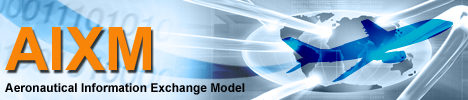 AIXM 5.2 – WIP
AIXM CCB – Webex 28 FEBRUARY 2017
Proposed Agenda
AIXM Web site updates
AIXM Interoperability scenarios
AIXM temporality concept 
AIXM 5.2 – work in progress
AOB
Web site updates
Future versions
initial text of the Web site - http://aixm.aero/page/governance 
AIXM-224 is now closed
New issue dedicated to namespace policy: AIXM-233
AIXM 5.2 work in progress
Regular updates on dedicated page
http://www.aixm.aero/page/future-aixm-version-52 
To be added…
Archive of the AIXM CCB meetings
See Library, category “Change Control Board”…
Work in progress…
AIXM 5.1 interoperability issues
Complaints about AIXM 5.1 “interoperability issues”
Dedicated AIXM CCB Webex
Next on 14th March, 14:30 Brussels time
Invitation sent only to those who have indicated their strong interest and who have identified such issues, in particular developers
Work area established in GoogleDocs
https://drive.google.com/open?id=0BxlGN-YBj-q0eXpFZHBxVEl0cHc 
Work in progress – define interoperability scenarios
See in particular the ICAO AIP Data Set scenario…
[AIXM-1xx] TeMPORALITY Concept
Temporality Concept clarifications (solve AIXM-153, AIXM-154)
No direct impact on the AIXM 5.1.1 UML or Schema
Just clarifications, no significant changes
Version 1.1 – working draft available in GoogleDocs (https://drive.google.com/open?id=1lBWtVYKFgphlj3lnHmB2itfZTLQDhhGPFNpRZKGq5so)
See also document coming from AIXM-114: https://docs.google.com/document/d/1gKxDh-YSbah836wjvSX8WxYqN7Iv9MMcKQzawTWuuFc/edit 
Please make comments directly in Google Drive
AIXM 5.2
See JIRA…
Actions
All CCB Members
Please see the comments that ask for examples ( real world data, AIP extracts, charts, etc.) 
Upload relevant examples in JIRA
Please raise as soon as possible other issues that have been identified in the past (for example, on the AIXM Forum) and that could be considered for AIXM 5.2.
AIXM 5.2
Issue that require external coordination
AIXM-130 (to address ICAO)
Action for Razvan Guleac (for one of the next IMP meetings)
Or maybe to see if there is another ICAO body (AIS secretariat) to be addressed
on hold for the moment
AIXM-175 (to coordinate XSD aspects with other XM CCB)
Action for Eddy Porosnicu (to clarify the request and evaluate the impact on AIXM; 
Action for Razvan Guleac (to inform the IMP – architecture, but the problem needs to be described at a more conceptual level)
Next Webex
Proposed date: 29 MAR 2017 (WED)
14:00-16:30 Brussels
8am -10:30am Washington
Proposed agenda
AIXM Temporality Concept
AIXM 5.2 issues/change proposals
Route component related issues with priority
https://aixmccb.atlassian.net/issues/?jql=project+%3D+AIXM+AND+issuetype+in+%28%22New+Feature%22%2C+Improvement%2C+%22Bug+Report%22%29+AND+%28fixVersion+%3D+earliestUnreleasedVersion%28%29+OR+fixVersion+is+EMPTY%29+AND+component+%3D+Routes 
Metadata
To create a new issue and put all relevant links/documents
Keep in mind
Webex on 09 MAR at 14:00 Brussels time for Procedures Coding Guidelines (not a CCB meeting)
AIXM CCB Meeting in Frankfurt, Germany, 12-14 June 2017